Khutbah Multimedia
Pembuangan Bayi :
Manifestasi Pergaulan Bebas 
Dan Pengabaian Terhadap Agama
Pujian Kepada Allah S.W.T.
الْحَمْدُ ِللهِ
Segala puji-pujian hanya bagi Allah S.W.T.
Syahadah
أَشْهَدُ أَنْ لآ إِلَهَ إِلاَّ اللهُ وَحْدَهُ لاَ شَرِيْكَ لَهُ، وَأَشْهَدُ أَنَّ سَيِّدَنَا مُحَمَّدًا عَبْدُهُ وَرَسُوْلُهُ
Dan kami bersaksi  bahawa sesungguhnya tiada tuhan melainkan Allah, KeesaanNya tiada sekutu bagiNya dan juga kami  bersaksi bahawa nabi Muhammad S.A.W hambaNya dan rasulNya.
Selawat Ke Atas 
Nabi Muhammad S.A.W
اللَّهُمَّ صَلِّ وَسَلِّمْ عَلَى عَبْدِكَ وَرَسُوْلِكَ مُحَمَّدٍ وَعَلَى آلِهِ وَصَحْبِهِ أَجْمَعِيْنَ
Ya Allah, Cucurilah rahmat dan sejahtera ke atas hambaMu dan rasulMu Nabi Muhammad S.A.W dan ke atas keluarganya dan para sahabatnya .
Wasiat Taqwa
فَيَا عِبَادَ اللهِ، اتَّقُوْا اللهَ،أُوْصِيْكُمْ وَإِيَّايَ بِتَقْوَى اللهِ، فَقَدْ فَازَ الْمُتَّقُونَ.
Wahai hamba-hamba  Allah, Bertaqwalah kepada Allah, aku wasiatkan kepada  anda sekelian dan kepada diriku  supaya bertaqwa kepada Allah, maka berjayalah  orang-orang  yang bertaqwa..
Pesanan Taqwa
Laksanakan perintahNya 
dan abaikan laranganNya
TAKWA 
Kepada Allah
Hiasilah diri dan keluarga dengan adab dan akhlak yang mulia
Hindari 
anasir kehinaan diri dan kemurkaan Allah
Semoga mendapat keberkatan di dunia dan akhirat.
Khutbah  Hari Ini …..
Khutbah Multimedia
Pembuangan Bayi :
MANIFESTASI PERGAULAN BEBAS 
DAN PENGABAIAN TERHADAP AGAMA
14  Zulkaedah, 1431 /  22  Oktober, 2010
http ://e-khutbah.terengganu.gov.my
ANAk atau ZURIAT adalah ….
Anugerah 
Allah s.w.t.
Merupakan kebanggaan ibubapa
Menjaga kemuliaan zuriat 
dan keturunan adalah KEWAJIBAN
Allah mencela  ibubapa yang …..
MEMBUANG ANAK
MEMBUNUH
ANAK
Alasannya ….
Kemiskinan
Mempertahan maruah 
diri & keluarga
Masyarakat jahiliyyah menanam hidup anak mereka terutamanya anak perempuan.
Firman Allah s.w.t. dalam 
Surah Al-Israa’ Ayat :31
وَلاَ تَقْتُلُواْ أَوْلادَكُمْ خَشْيَةَ إِمْلاقٍ نَّحْنُ نَرْزُقُهُمْ وَإِيَّاكُم إنَّ قَتْلَهُمْ كَانَ خِطْءًا كَبِيرًا
“Dan janganlah kamu membunuh anak-anak kamu kerana takutkan kepapaan : Kamilah yang memberi rezeki kepada mereka dan kepada kamu Sesungguhnya perbuatan membunuh mereka adalah satu kesalahan yang sangat besar”.
Firman Allah s.w.t. dalam 
Surah Al-Nahl : 58 - 59
وَإِذَا بُشِّرَ أَحَدُهُمْ بِالأُنثَى ظَلَّ وَجْهُهُ مُسْوَدًّا وَهُوَ كَظِيمٌ .يَتَوَارَى مِنَ الْقَوْمِ مِن سُوءِ مَا بُشِّرَ بِهِ أَيُمْسِكُهُ عَلَى هُونٍ أَمْ يَدُسُّهُ فِي التُّرَابِ أَلاَ سَاء مَا يَحْكُمُونَ
“Dan apabila dikhabarkan kepada seseorang dari 
mereka bahawa ia beroleh anak perempuan, muramlah mukanya, sedang ia sangat marah. Ia bersembunyi dari orang ramai kerana berita buruk yang disampaikan kepadanya ; adakah ia memelihara anak itu dalam keadaan yang hina, atau ia menanamnya hidup-hidup dalam tanah? Ketahuilah! Sungguh jahat apa yang 
mereka hukumkan itu”.
Amalan Jahiliyyah Berulang Lagi ……
Masyarakat Arab Jahiliyyah
Masyarakat kini
Menanam hidup anak perempuan kerana  menjaga maruah.
Tinggalkan anak merata-rata tempat, surau, masjid dan hentian bas dll.
Sedih dan Malang kepada bayi 
yang tidak berdosa….
Dibuang dan ditemui mati
Dalam sungai
Dalam longkang
Dalam tong sampah
Dalam belukar
Dibakar
Jasadnya digonggong oleh binatang
Tiada ungkapan apa yang hendak
diperkatakan …..
Sedih, Pilu  dan Marah kepada perbuatan yang tidak berperikemanusiaan
?
Terpadamkah  naluri keibubapaan  sehingga tiada belas kasih sayangnya ketika mendengar tangisan bayi ini ?
Rekod Peningkatan 
Kes-kes Pembuangan Bayi, iaitu …
Tahun 
2004 - 2009
485 kes 
(umur 18 – 25 tahun)
Tahun 2007
PERBEZAAN
76 kes
Tahun 2009
79 kes
Kajian  Persatuan Peguam Syarie 
Malaysia melalui …..
Persidangan Kependudukan Kebangsaan Tahun 2007
Lembah Kelang – seorang bayi dibuang setiap 10 hari
Membimbangkan Kes-kes Pembuangan Bayi turut menular  di desa dan luar bandar.
Antara faktor kes pembuangan bayi,  
iaitu ….
Pergaulan bebas tanpa mengira batas agama dalam mengejar  keseronokan dunia
Mengundang kepada kancah maksiat
SMS, berkenalan, sentuhan,  ajakan makan angin, ucapan sayang
Berlaku zina dan melahirkan anak luar nikah
Hasil dari hubungan ZINA telah 
melahirkan …
Insan Yang Tidak Berdosa
Malang
sekali
Adakah anak ini terus dibiarkan hidup, dibuang atau dibunuh kejam tanpa mengerti kehidupan.
Firman Allah dalam 
Surah Al-Israa’ Ayat : 32
وَلاَ تَقْرَبُواْ الزِّنَى إِنَّهُ كَانَ فَاحِشَةً وَسَاء سَبِيلاً
“Dan janganlah kamu menghampiri zina, sesungguhnya zina itu adalah satu perbuatan yang keji dan satu jalan yang jahat (membawa kerosakan)”.
Perangkaan  dari Jabatan Pendaftaran Negara (JPN) menunjukkan ….
Pendaftaran Anak Luar Nikah Melayu / tidak sah taraf
17,303 orang
Tempoh 5 tahun  JPN mencatat 74,723 adalah orang Melayu
Kes meningkat  762 berbanding tahun sebelumnya
Laporan Sijil Kelahiran tanpa  catatan
nama bapa iaitu…..
Tahun 2000 – Julai, 2008
257,000 
sijil kelahiran didaftar
83 kes setiap hari
Puratanya 
2,500 kes anak
 luar nikah direkod setiap bulan
Setiap 17 minit 17 saat  satu kes
Zina adalah …..
Perbuatan Keji
Pintunya ditutup oleh Allah dengan hukum yang menjadi benteng membendung runtuhnya kemuliaan diri manusia.
Khatib mengingatkan jemaah khususnya  golongan muda
Perkukuhkanlah Akidah
Perjelaskan pandangan hidup
Pertahankanlah nilai-nilai murni
Jagalah aurat dan peliharalah pandangan
Firman Allah dalam 
Surah At-Tahrim  Ayat : 6
يَا أَيُّهَا الَّذِينَ آمَنُوا قُوا أَنفُسَكُمْ وَأَهْلِيكُمْ نَارًا وَقُودُهَا النَّاسُ وَالْحِجَارَةُ عَلَيْهَا مَلائِكَةٌ غِلاظٌ شِدَادٌ لا يَعْصُونَ اللَّهَ مَا أَمَرَهُمْ وَيَفْعَلُونَ مَا يُؤْمَرُونَ
“Wahai orang yang beriman! Peliharalah diri kamu dan keluarga kamu dari api Neraka yang bahan bakarnya manusia dan batu; Penjaganya malaikat-malaikat yang keras kasar; tidak menderhaka kepada Allah  dalam segala yang diperintahNya kepada mereka, dan mereka pula tetap melakukan segala yang diperintahkan”.
Doa Antara Dua Khutbah
Aamiin Ya Rabbal Aalamin..
Tuhan Yang Memperkenankan Doa Orang-orang Yang Taat, Berilah Taufik Kepada Kami 
Di Dalam Mentaatimu, Ampunilah Kepada 
Mereka Yang 
Memohon Keampunan.
Aamiin
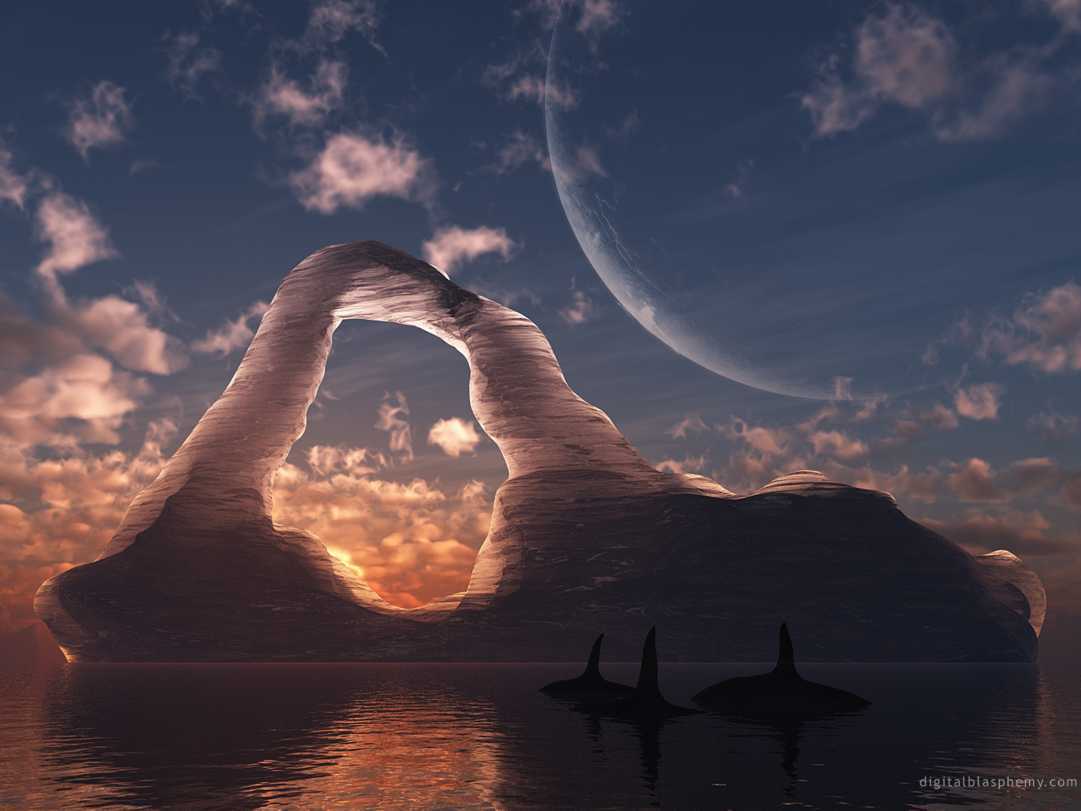 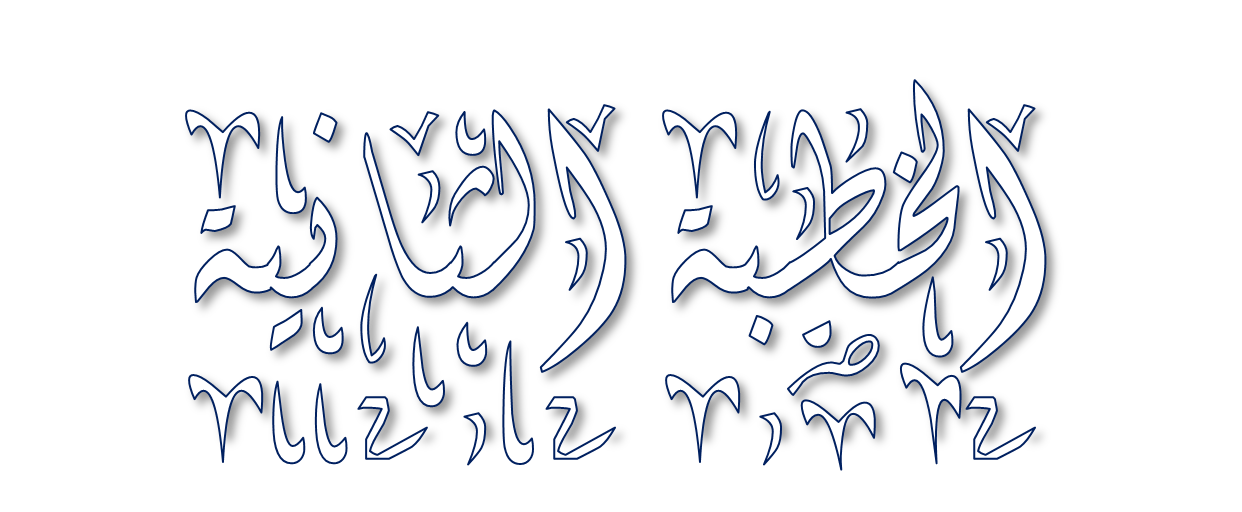 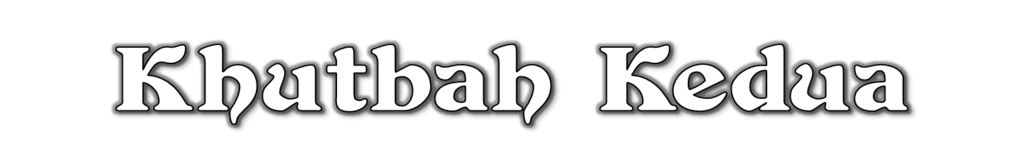 Pujian Kepada Allah S.W.T.
الْحَمْدُ لِلَّهِ
Segala puji-pujian hanya bagi Allah S.W.T.
Syahadah
أَشْهَدُ أَن لآ إِلَهَ إِلاَّ اللهُ وَحْدَهُ لاَ شَرِيْكَ لَهُ، وَأَشْهَدُ أَنَّ مُحَمَّدًا عَبْدُهُ وَرَسُوْلُهُ الْمَبْعُوْثُ رَحْمَةً لِلْعَالَمِيْنَ.
Dan kami bersaksi  bahawa sesungguhnya tiada tuhan melainkan Allah, KeesaanNya tiada sekutu bagiNya dan juga kami  bersaksi bahawa nabi Muhammad S.A.W hambaNya dan rasulNya dibangkitkan menjadi rahmat seluruh alam.
Selawat Ke Atas 
Nabi Muhammad S.A.W
اللَّهُمَّ صَلِّ وَسَلِّمْ عَلَى هَذَا النَّبِيِّ الْكَرِيْمِ سَيِّدِنَا مُحَمَّدٍ وَعَلَى آلِهِ وَصَحْبِهِ وَمَنْ تَبِعَهُمْ بِإِحْسَانٍ ِإلَى يَوْمِ الدِّيْنِ.
Ya Allah, Cucurilah rahmat dan sejahtera ke atas nabi yang mulia  penghulu kami Nabi Muhammad S.A.W dan ke atas keluarganya dan para sahabatnya dan mereka yang mengikutinya hingga hari  akhirat.
Wasiat Taqwa
فَيَا عِبَادَ اللهِ،اتَّقُوْا اللهَ، وَأُوْصِيْكُمْ وَإِيَّايَ بِتَقْوَى اللهِ، فَقَدْ فَازَ الْمُتَّقُوْنَ
Wahai hamba-hamba  Allah, Bertaqwalah kepada Allah, aku wasiatkan kepada  anda sekelian dan kepada diriku  supaya bertaqwa kepada Allah, maka berjayalah  orang-orang  yang bertaqwa..
Seruan :
Marilah  bersyukur dan takwa kepada Allah
Allah akan mengangkat darjat yang paling tinggi bagi  orang mukmin
Kurniaan nikmat Allah akan meningkatkan  keimanan dan takwaan kepadaNya
Kembalilah kepada Allah dan bertakwalah, dirikanlah Solat dan
jangan menjadi orang musyrik.
Diingatkan sekali lagi, natijah kepada …
Pergaulan dan seks bebas
Peningkatan kes buang anak
Mat rempit
Tagih dadah
Ragut dll
Menyumbang kepada keruntuhan nilai masyarakat  yang semakin berleluasa  terutama golongan remaja
Antara punca-punca kepada gejala di atas, iaitu ….
Kecetekan fahaman dan kerapuhan pegangan agama
Mencenderungkan kepada keterlanjuran pergaulan  yang 
akan meruntuhkan asas pembinaan keluarga
Langkah-langkah bagi membendungnya, 
iaitu ….
Kesedaran ibubapa terhadap suasana tarbiyah / didikan  untuk masa depan anak-anak
Pupuk suasana keimanan, harmoni dan kasih sayang, akan dikurniakan oleh Allah kebahagiaan.
Berikan penekanan dalam didikan dan seru ahli keluarga  dan masyarakat  kembali kepada  ajaran agama yang menitikberat kepada kehidupan murni.
Langkah-langkah bagi membendungnya, 
iaitu ….
Usaha perlu ditingkatkan agar institusi keluarga dan masyarakat kembali memperkukuh dan terapkan nilai agama dan disiplin  hidup dalam mengawal tingkah laku remaja.
Pihak berkuasa perlu mengambil langkah tegas untuk membendung isu pergaulan bebas.
Sebarang aktiviti dan kegiatan perlu dikawal bagi mengelak berlakunya penyakit sosial.
Sabda Rasulullah S.A.W
إِنَّ اللهَ سَائِلٌ كُلَّ رَاعٍ عَمَّا اسْتَرْعَاهُ. حَفِظَ أَمْ ضَيَّعَ. حَتَّى يُسْأَلُ الرَّجُلَ عَنْ أَهْلِ بَيْتِهِ.
“Sesungghnya Allah s.w.t. akan menyoal tiap-tiap penggembala akan apa yang digembalakannya, adakah dia menjaganya dengan baik, atau dia menyia-yiakannya, sehinggalah seseorang lelaki itu akan disoal tentang ahli rumahnya”.
Marilah ucapkan selawat dan salam kepada Rasulullah s.a.w. sebagaimana firman Allah …
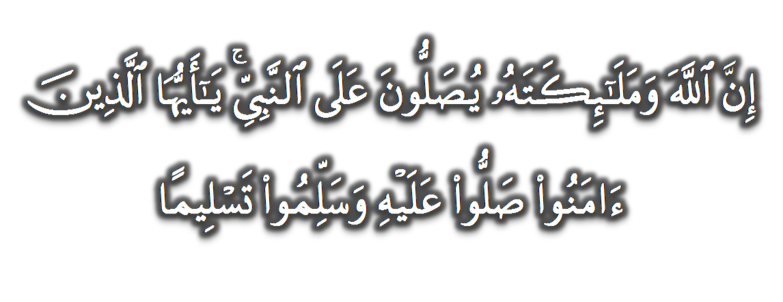 (Surah Al-Ahzab : Ayat 56)
“Sesungguhnya Allah Taala Dan Para Malaikat Sentiasa Berselawat Ke Atas Nabi (Muhammad) .
Wahai Orang-orang Beriman! Berselawatlah Kamu 
Ke Atasnya Serta Ucapkanlah Salam Sejahtera Dengan Penghormatan Ke Atasnya Dengan Sepenuhnya”.
Selawat
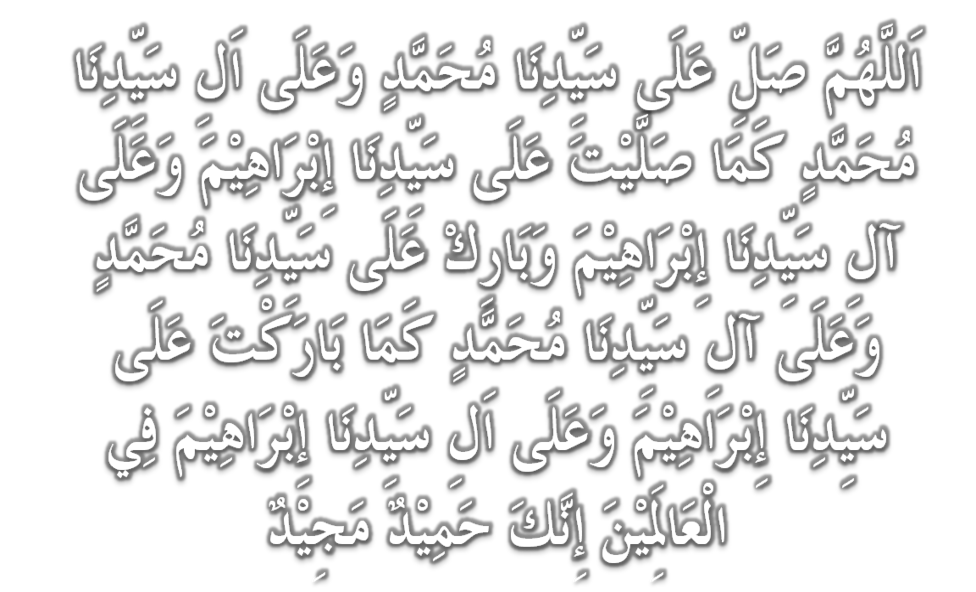 DOA
وَارْضَ اللَّهُمَّ عَنِ الْخُلَفَآءِ الرَّاشِدِيْن وَعَنْ بَقِيَّةِ الصَّحَابَةِ وَالْقَرَابَةِ أَجْمَعِيْن وَالتَّابِعِيْنَ وَتَابِعِي التَّابِعِيْنَ لَهُمْ بِإِحْسَانٍ إِلىَ يَوْمِ الدِّيْن.
Ya Allah, kurniakanlah keredhaan kepada Khulafa’ Rasyidin dan sahabat seluruhnya serta para tabiin dengan ihsan hingga hari kemudian.
DOA
اللَّهُمَّ اغْفِرْ لِلْمُسلِمِيْنَ وَالْمُسلِمَاتِ وِالْمُؤْمِنِيْنَ وَالْمُؤمِنَاتِ اﻷَحْيَآءِ مِنْهُمْ وَاﻷَمْوَاتِ
Ya Allah, ampunkanlah dosa golongan muslimin dan muslimat, mu’minin dan mu’minaat samada yang masih hidup atau yang telah mati.
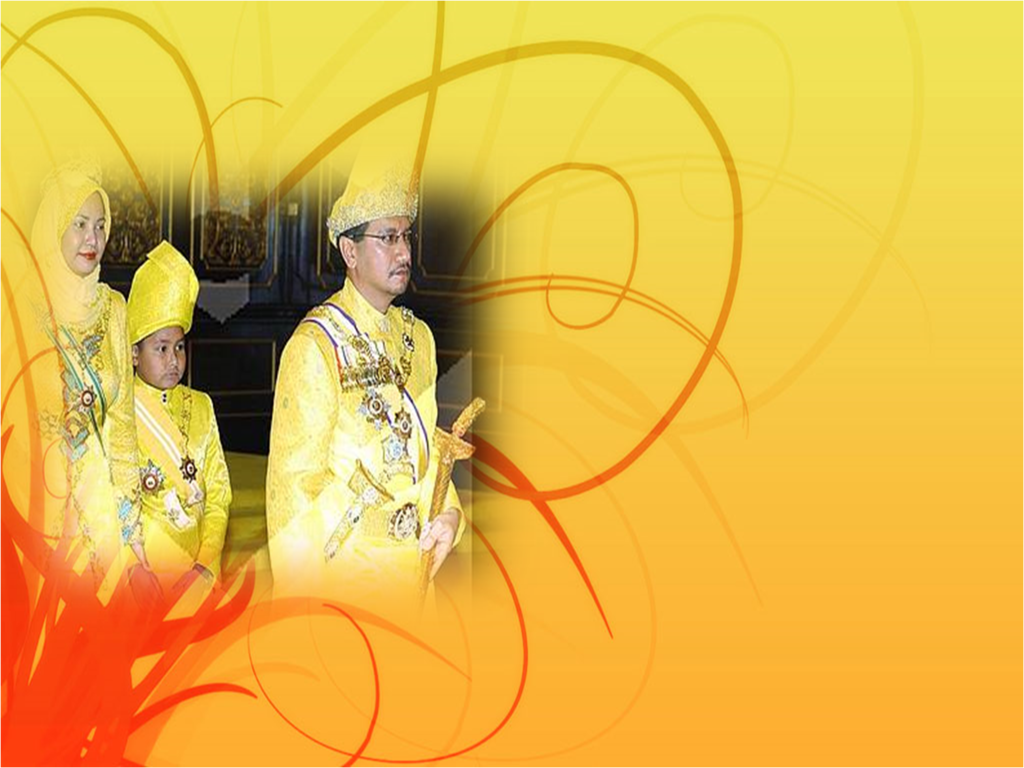 Ya Allah …
Peliharakanlah Seri Paduka Baginda Yang Dipertuan Agong 
Al Wathiqu Billah Tuanku Mizan Zainal Abidin 
Ibni Al Marhum Sultan Mahmud 
Al Muktafi Billah Shah Dan Seri Paduka Baginda  Raja Permaisuri Agong Tuanku Nur Zahirah.  Peliharakanlah Jua Zuriat-zuriatnya Serta Kaum Kerabatnya.
Ya Allah …
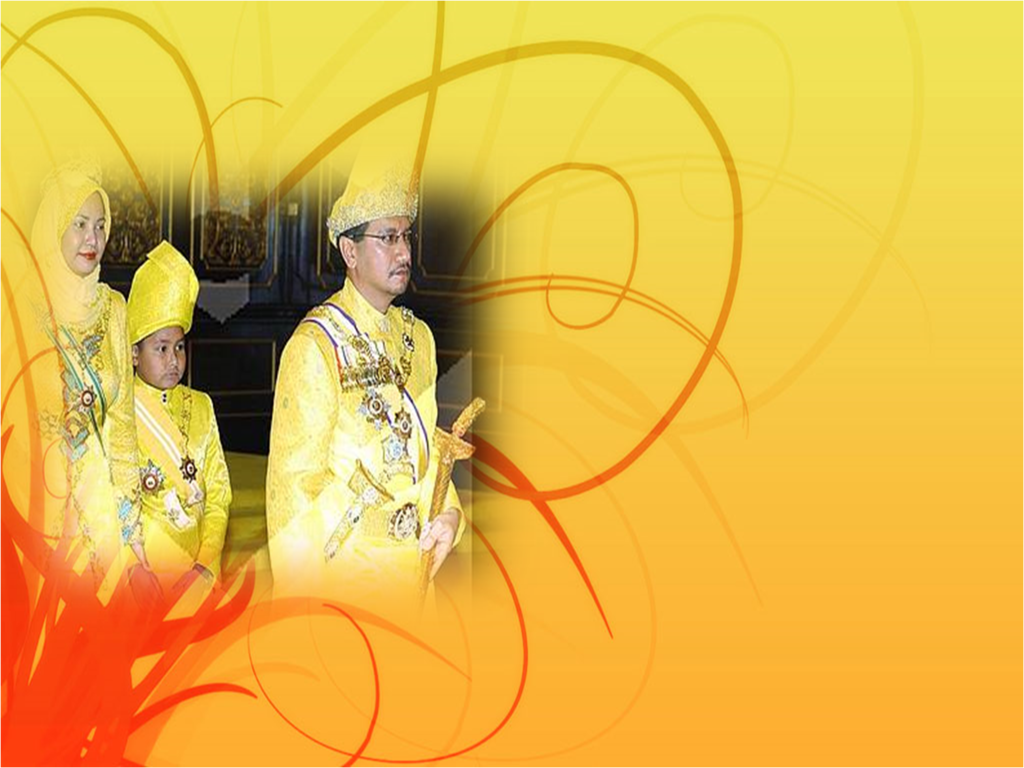 Peliharakanlah Pemangku Raja, Tengku Mohammad Ismail Ibna 
Al-Wathiqi Billah Sultan Mizan 
Zainal Abidin.

Dan Peliharakanlah Jua Pemimpin-Pemimpinnya, Ulama-Ulamanya, Pekerja-Pekerja Serta Seluruh Rakyatnya Dari Kalangan Umat Islam Dengan RahmatMu. 
Wahai Tuhan Yang Maha Penyayang.
DOA
Ya Allah Muliakanlah Islam dan Orang-orang Islam.
Tolonglah Islam dan Orang-orang Islam serta himpunkanlah mereka di atas landasan kebenaran dan agama.Hancurkanlah kekufuran dan orang – orang yang syirik serta  orang munafik dan juga musuh-musuhMu serta musuh-musuh agama.
DOA
Ya Allah…
Ampunkanlah Dosa-dosa Kami  Dan Saudara-saudara Kami Yang Terdahulu Telah Beriman Dan Janganlah Engkau Biarkan Kedengkian Dalam Hati Kami Terhadap Orang-orang Yang Beriman.Sesungguhnya Engkau Maha Penyantun Dan Maha Penyayang.
DOA
Ya Allah …
Kami Telah Menzalimi Diri Kami Sendiri Dan Sekiranya Engkau Tidak Mengampunkan Kami Dan Merahmati Kami Nescaya Kami Akan Menjadi Orang Yang Rugi.

Ya Allah… 
Kurniakanlah Kepada Kami Kebaikan
Di Dunia Dan Kebaikan Di Akhirat Serta Hindarilah Kami Dari Seksaan Neraka.
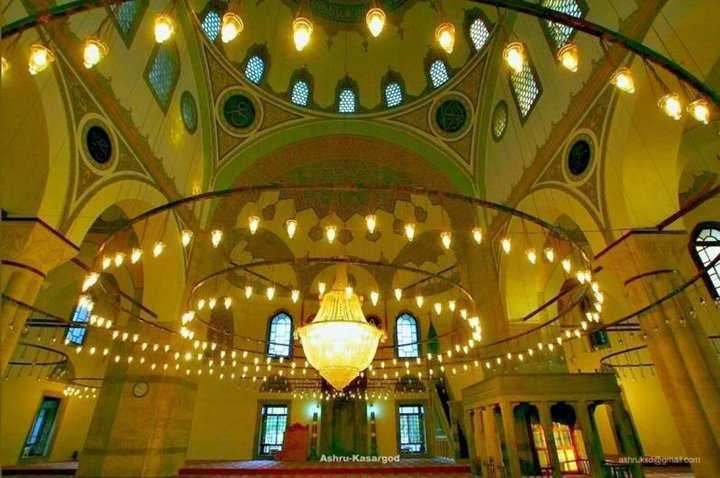 Wahai Hamba-hamba Allah….
Sesungguhnya ALLAH  menyuruh berlaku adil, dan berbuat kebaikan, serta memberi bantuan kepada kaum kerabat dan melarang daripada melakukan perbuatan-perbuatan keji dan mungkar serta kezaliman. Ia mengajar kamu (dengan suruhan dan laranganNYA  ini) supaya kamu mengambil peringatan mematuhinya.
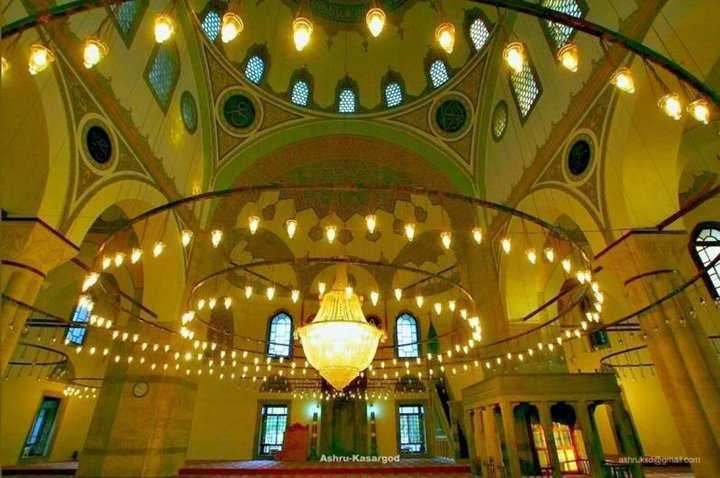 Maka Ingatlah Allah Yang Maha Agung  Nescaya Dia Akan Mengingatimu 
Dan Bersyukurlah Di Atas Nikmat-nikmatnya Nescaya Dia Akan Menambahkan Lagi Nikmat Itu Kepadamu, dan Pohonlah 
Dari Kelebihannya, Nescaya Akan Diberikannya  Kepadamu.
Dan Sesungguhnya Mengingati 
Allah Itu Lebih Besar (Faedah 
Dan Kesannya) Dan (Ingatlah) 
Allah Mengetahui  Apa Yang 
Kamu Kerjakan.
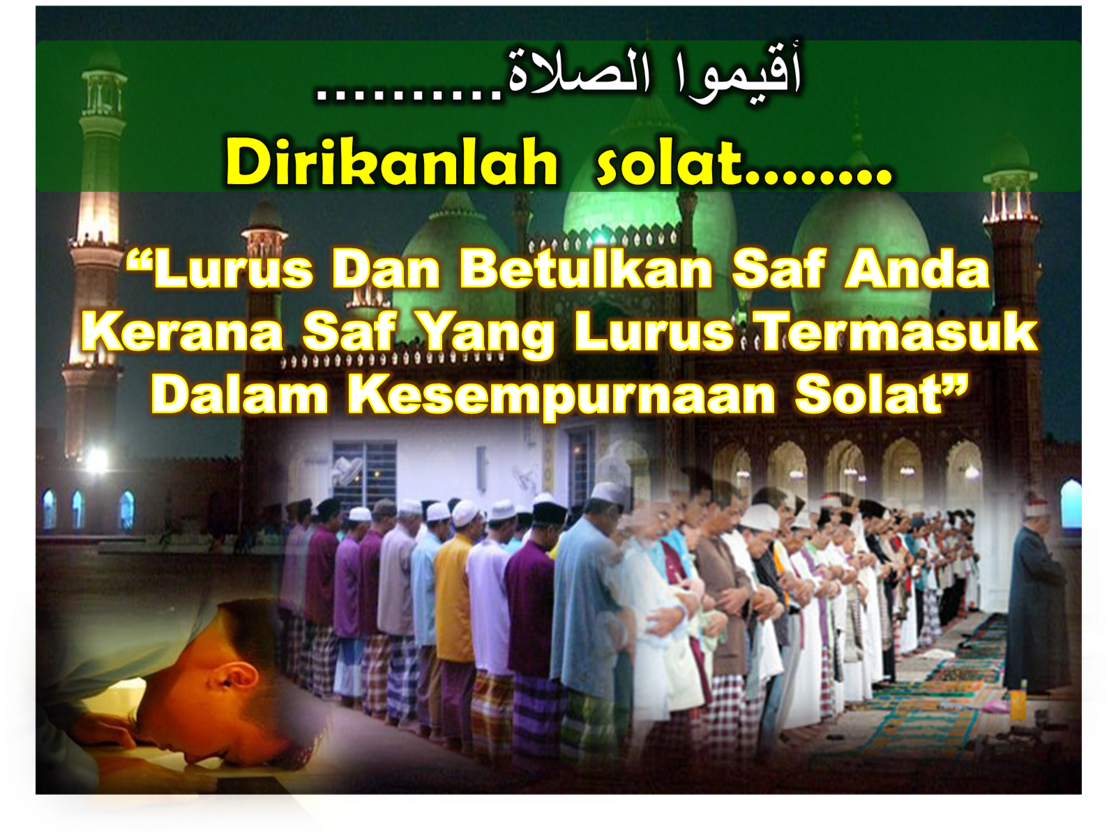